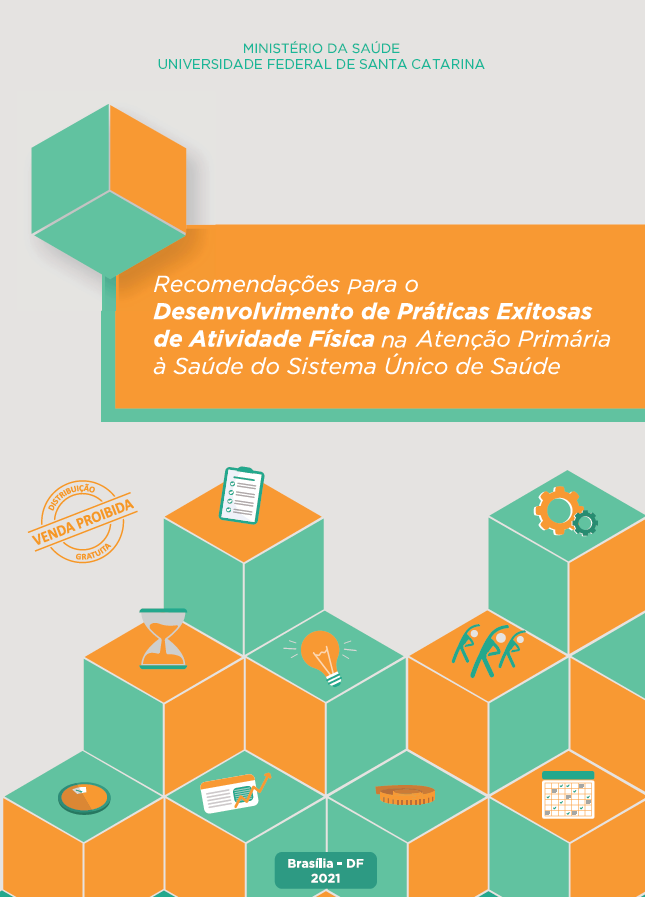 O QUE É UMA PRÁTICA EXITOSA DE ATIVIDADE FÍSICA NA APS DO SUS?

Uma ação que promove aumento da atividade física dos participantes por meio de um processo planejado, replicável e sustentável que garante e promove participação e autonomia.
https://safe.ufsc.br/
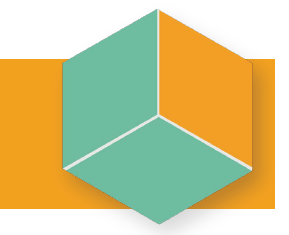 Equipe
Tânia Rosane Bertoldo Benedetti
Sofia Wolker Manta
Paula Fabrício Sandreschi
Francisco Timbó de Paiva Neto
Danielle Keylla Alencar Cruz
Braulio Cesar de Alcantara Mendonça
Fábio Araújo Almeida
Cassiano Ricardo Rech
Brasil. Mininistério da Saúde. Recomendações para o Desenvolvimento de Práticas Exitosas de Atividade Física na Atenção Primária à Saúde do Sistema Único de Saúde [recurso eletrônico] /Ministério da Saúde, Secretaria de Atenção Primária à Saúde. - Brasília : Ministério da Saúde, 2021. 34 p.: il.
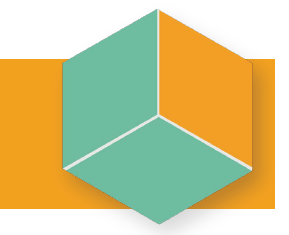 Autonomia
A ação deve promover a autonomia dos participantes para o engajamento nas decisões e conhecimentos que possam contribuir para o autocuidado e corresponsabilidade com a saúde individual.
Brasil. Mininistério da Saúde. Recomendações para o Desenvolvimento de Práticas Exitosas de Atividade Física na Atenção Primária à Saúde do Sistema Único de Saúde [recurso eletrônico] /Ministério da Saúde, Secretaria de Atenção Primária à Saúde. - Brasília : Ministério da Saúde, 2021. 34 p.: il.
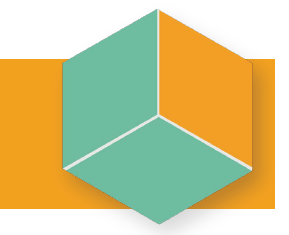 Participação
A ação deve promover o engajamento e o vínculo dos usuários com o serviço, que tenha adesão e assiduidade.
Brasil. Mininistério da Saúde. Recomendações para o Desenvolvimento de Práticas Exitosas de Atividade Física na Atenção Primária à Saúde do Sistema Único de Saúde [recurso eletrônico] /Ministério da Saúde, Secretaria de Atenção Primária à Saúde. - Brasília : Ministério da Saúde, 2021. 34 p.: il.
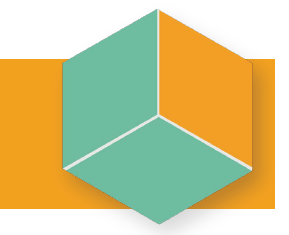 Planejamento
A ação deve ser planejada de acordo com a realidade do local (como demandas materiais; cultura e capacidade técnica), de forma colaborativa (entre usuários, Além disso, deve ter objetivos tangíveis e metas mensuráveis que necessitam ser avaliadas continuamente tanto a ação quanto os participantes.
Brasil. Mininistério da Saúde. Recomendações para o Desenvolvimento de Práticas Exitosas de Atividade Física na Atenção Primária à Saúde do Sistema Único de Saúde [recurso eletrônico] /Ministério da Saúde, Secretaria de Atenção Primária à Saúde. - Brasília : Ministério da Saúde, 2021. 34 p.: il.
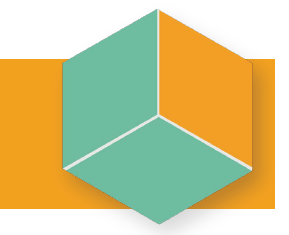 Replicação
A ação deve ser descrita com clareza e aplicável em outros locais respeitando os espaços existentes em cada contexto.
Brasil. Mininistério da Saúde. Recomendações para o Desenvolvimento de Práticas Exitosas de Atividade Física na Atenção Primária à Saúde do Sistema Único de Saúde [recurso eletrônico] /Ministério da Saúde, Secretaria de Atenção Primária à Saúde. - Brasília : Ministério da Saúde, 2021. 34 p.: il.
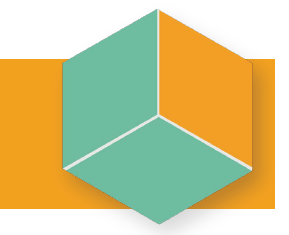 Sustentabilidade
A ação deve ser mantida e continuada pelo local, com potencial para ser institucionalizada e capaz de aumentar a atividade física dos participantes de modo sustentável, ou seja, a prática deve ser mantida ao longo dos anos, independente da gestão e da permanência dos profissionais no serviço.
Brasil. Mininistério da Saúde. Recomendações para o Desenvolvimento de Práticas Exitosas de Atividade Física na Atenção Primária à Saúde do Sistema Único de Saúde [recurso eletrônico] /Ministério da Saúde, Secretaria de Atenção Primária à Saúde. - Brasília : Ministério da Saúde, 2021. 34 p.: il.
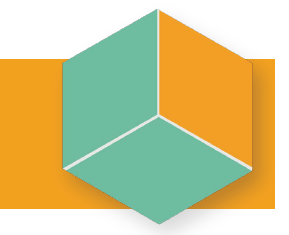 Quais são as estratégias para o desenvolvimento de práticas exitosas de atividade física?
1. Divulgar as ações realizadas
2. Manter uma frequência e regularidade da oferta das ações
3. Realizar avaliações
4. Manter regularidade nas avaliações
5. Entregar os resultados das avaliações
6. Controlar a assiduidade dos participantes
7. Monitorar as razões das desistências
8. Buscar apoio da gestão
Brasil. Mininistério da Saúde. Recomendações para o Desenvolvimento de Práticas Exitosas de Atividade Física na Atenção Primária à Saúde do Sistema Único de Saúde [recurso eletrônico] /Ministério da Saúde, Secretaria de Atenção Primária à Saúde. - Brasília : Ministério da Saúde, 2021. 34 p.: il.